التعليم المتمايز
Differentiated Education
محتويات اللقاء
1-مفهوم التعليم المتمايز
2- أهمية التعليم المتمايز
3- الفرق بين التعليم العادي والتعليم المتمايز
4-عناصر التعليم المتمايز
5-آلية تنفيذ التعليم المتمايز
6-جوانب الاختلاف بين الطلاب
7-بيئة الصف المتمايز
8-أشكال التعليم المتمايز
9-مميزات وعيزب التعليم المتمايز
10-بعض الاسترتيجيات المستخدمة فى التعليم المتمايز
مفهوم التعليم المتمايز
هى طريقة لتقديم بيئة تعليمية مناسبة لجميع الطلاب تركز على خصائص المتعلم وخبراته السابقة وتهدف الى زيادة إمكانات وقدرات المتعلمين خاصة أن الطلاب يختلفون عن بعضهم فى نواح متعددة.
أهمية التعليم المتمايز
ترجع أهمية طريقة التعليم المتمايز الى أنها:
1-تراعي أنماط تعلم الطلاب المختلفة
( سمعي – بصري- اجتماعي حسي – حركي –منطقي أو رياضي )
2-تحقق شروط التعلم الفعال.
3-تراعي وتشبع وتنمي ميول واتجاهات الطلاب .
4-تنمي الابتكار وتشجع على الابداع.
5-تتكامل مع التعلم القائم على :(الأنشطة – المشروعات – التجريب –الاستقصاء – الاكتشاف )
6- تمنح للمتعلمين فرص تعلم جيدة لجميع الطلاب .
7-تجعل التعلم ذي معنى بالنسبة للمتعلم.
الفرق بين التعليم العادي والتعليم المتمايز
التعليم العادي :
نفس المثير ونفس المهام ونفس المخرجات .
التعليم العادي الذي يراعي الفروق الفردية :
نفس المثير ونفس المهام ولكن المخرجات مختلفة حسب مستويات الطلاب.
التعليم المتمايز :
نفس المثير والمهام متنوعة ونفس المخرجات ولكن بأساليب مختلفة.
مثال يوضح مفهوم التعليم المتمايز
درس الهدف العام (المثير):
أن يدرك الطالب أهمية التعاون والاعتماد المتبادل .
لتحقيق ذلك تم تقسيم الطلاب الى مجموعات :
المجموعة الأولى : تكتب قصة عن الموضوع.
المجموعة الثانية :ترسم لوحة عن الموضوع.
المجموعة الثالثة :تقدم موقفا تمثيليا عن الموضوع.
المجموعة الرابعة :تقدم أمثلة واقعية عم حالات تعاون .
المجموعة الخامسة:تناقش موضوع بحثي (من كتاب او مجلة أو من الانترنت ).
عناصر التعليم المتمايز
1- المتعلم
2-بيئة التعلم
3-الاسترتيجيات
4-التقييم
5-المنهج
6- التقنية
آلية تنفيذ التعليم المتمايز
يمكن أن يتم التمايز فى أي خطوة من خطوات التعلم :
أولا:من حيث الأهداف :
وذلك بأن يضع المعلم أهدافا متمايزة فمثلا أهدافًا معرفية فى المستويات الدنيا لبعض الطلاب وأخرى فى المستويات العليا لطلاب آخرين .
ثانيا : من حيث التكليفات (الأنشطة ) :
يمكن أن يقوم المعلم بتكليف بعض الطلاب بمهام وأعمال يدوية ويكلف بعض الطلاب الآخرين بمهام بحثية او حل مشكلات أو عمل مشروعات .
ثالثًا:من حيث المخرجات (نواتج التعلم):
وذلك بأن يكتفي المعلم بمخرجات محدودة لبعض الطلاب ومخرجات أكثر عمقا للآخرين.
جوانب الاختلاف بين الطلاب
بيئة الصف المتمايز
يمكن أن تكون :
الحجرة الصفية
المعمل
المكتبة
المسرح المدرسي
حيث يقوم المعلم بتصنيف طلابه تبعا ل:
1- الأنماط والذكاءات
2- الاستعدادات والقدرات الشخصية
3- الميول والاتجاهات
أشكال التعليم المتمايز
1- التدريس وفق نظرية الذكاءات المتعددة.
2- التدريس وفق أنماط المتعلمين .
3- التعليم التعاوني .
4- التعليم وفق نظرية القبعات الستة.
مميزات وعيوب التعليم المتمايز
مميزاته :
1- ينال رضا وقبول المتعلمين .
2-يزيد من فاعلية المتعلمين داخل الصف.
3-يحقق بنسبة كبيرة نواتج التعلم المستهدفة.
عيوبه :
1-حاجته الى معلم يمتلك قدرة عالية على التدريس
2-جاجته الى خطة تدريسية تلاءم كل فئة من فئات المتعلمين.
3-حاجته الى تنظيم خاص ببيئة التعلم.
استراتيجيات التعليم
هى الطريقة التى سوف يستخدمها المعلم فى تدريسه لتحقيق أهداف التعلم المنشودة .
لذا يجدر بالمعلم قبل اختيار استراتيجية التدريس أن ينظر نظرة فاحصة إلى :
1-محتويات الدرس 
2- محاورالدرس 
3- أهداف الدرس 
ومن ثم اختيار الطريقة المناسبة لتحقيق تلك الأهداف
أمثلة لبعض الاسترتيجيات المستخدمة فى التعليم المتمايز
1-استراتيجية الأنشطة المتدرجة.
استراتيجية المجموعات المرنة.2-
3- استراتيجية عقود التعلم.
4-استراتيجية حل المشكلات.
5-استراتيجية التكعيب.
أمثلة لبعض الاسترتيجيات المستخدمة فى التعليم المتمايز
6-استراتيجية قوائم الخيارات.
(X – O7-استراتيجية لوحة الخيارات (
8- استراتيجية جيكسو.
9-استراتيجية فراير
1-استراتيجية الأنشطة المتدرجة
وهذه الاستراتيجية تقوم على أساس أن يركز جميع الطلاب على نفس المعارف ونفس المهارات الأساسية ولكن وفق مستويات مختلفة فى الصعوبة .
حيث يكلف المعلم جميع الطلاب بأداء نشاط أو مهمة متعددة المراحل وعلى المعلم قبول المرحلة التى يصل اليها كل طالب .
ومن خلال الإبقاء على نفس النشاط لجميع الطلاب مع توفير فرص ذات درجات متفاوتة من الصعوبة يؤدي الى :
1- يخرج كل طالب بمهارات ومعارف أساسية .
2- يلقى كل طالب التحدي الذي يناسبه.
3-يبذل كل طالب أقصى ما لديه من قدرات وطاقات .
2-استراتيجية المجموعات المرنة
وهى استرتيجية تعتمد على الاختلاف فى مستوى العمل المطلوب.
مثال :
تقسيم طلاب الفصل الى ثلاث مجموعات :
المجموعة الأولى :تقوم بإعداد مطوية عن الحرف (ب) بالصوت القصير والصوت الطويل .
المجموعة الثانية :تقوم بإعداد مطوية عن الحرف (ب) بالصوت القصير والصوت الطويل مع وضع مثال يوضح كل منهما.
المجموعة الثالثة : تقوم بإعداد مطوية عن الحرف (ب) بالصوت القصير والصوت الطويل مع وضع مثال يوضح كل منهما وتدعيم المثال بالصور .
3-استراتيجية عقود التعلم
هي إستراتيجية يتم خلالها عقد اتفاق محدد واضح بين المعلم والطالب أو المعلم ومجموعة من الطلاب قبل البدء في عملية التعليم 
هذا العقد يتضح فيه ببساطه الغرض من هذه العملية بشكل مقنع للمتعلمين ويتضح فيه المصادر التعليمية التي سوف يلجأون إليها وطبيعية الأنشطة التي سوف يمارسونها ويتفق أيضاً على أسلوب التقييم وتوقيته .
استراتيجية عقود التعلم
مميزاتها :1- تعتمد على إشراك المتعلمين إشراكا فعليا في تحمل مسئولية تعلمهم من حيث تحديد كم ماسوف يتعلمونه في فترة زمنيه معينه ومتابعة تقدمهم في الدراسة وتقييم إنجازاتهم أولا بأول .2-تجعل من المتعلم المحرك الرئيس للعملية التعليم .3- تحمل المتعلمين لمسئولية عقد اتفاق مع المعلم  يولد لديهم الإحساس بقيمة الذات وتحمل المسئولية ويكون ذلك دافعا لديناميكة المتعلمين ومشاركتهم الإيجابية في العملية التعليميه .4-تسمح لكل طالب ان يتقدم بسرعه مناسبه له ليحقق الأهداف المنشودة في نهاية العقد .
4-استراتيجية حل المشكلات
هي نشاط ذهني منظم للطالب . وهو منهج علمي يبدأ باستثارة تفكير الطالب ، بوجود مشكلة ما تستحق التفكير ، والبحث عن حلها وفق خطوات علمية ، ومن خلال ممارسة عدد من النشاطات التعليمية .
يكتسب الطلاب من خلال هذه الطريقة مجموعة من المعارف النظرية ، والمهارات العملية والاتجاهات المرغوب فيها ، كما انه يجب أن يكتسبوا المهارات اللازمة للتفكير بأنواعه وحل المشكلات لأن إعداد الطلاب للحياة التي يحيونها والحياة المستقبلية لا تحتاج فقط الى المعارف والمهارات العملية كي يواجهوا الحياة بمتغيراتها وحركتها السريعة ومواقفها الجديدة المتجددة ، بل لا بد لهم من اكتساب المهارات اللازمة للتعامل بنجاح مع معطيات جديدة ومواقف لم تمر بهم من قبل ولم يتعرضوا لها .
4-استراتيجية حل المشكلات
وتدريب الطلاب على حل المشكلات أمر ضروري لأن المواقف المشكلة ترد في حياة كل فرد :
أ) وحل المشكلات يكسب الطلاب أساليب سليمة في التفكير ، وينمي قدرتهم على التفكير التأملي .
ب) كما انه يساعد الطلاب على استخدام طرق التفكير المختلفة ، وتكامل استخدام المعلومات ، واثارة حب الاستطلاع العقلي نحو الاكتشاف 
ج) كذلك تنمية قدرة الطلاب على التفكير العملي ، وتفسير البيانات بطريقة منطقية صحيحة ، 
د)تنمية قدرتهم على رسم الخطط للتغلب على الصعوبات .
ه)اكساب الطلاب الثقة في انفسهم ، وتنمية الاتجاه العلمي في مواجهة المواقف المشكلة غير المألوفة التي يتعرضون لها .
4-استراتيجية حل المشكلات
تعريف المشكلة :
هي كل قضية غامضة تتطلب الحل و قد تكون صغيرة في أمر من الأمور التي تواجه الإنسان في حياته اليومية و قد تكون كبيرة و قد لا تتكرر في حياة الإنسان إلا مرة واحدة .
أو هي حاله يشعر منها الطالب بعدم التأكد والحيرة أو الجهل حول قضية أو موضوع معين أو حدوث ظاهرة معينة .
خطوات حل المشكلة
1- تحديد المشكلة والتعرف عليها:
 فلا يوجد حل لمشكلة من دون معرفة طبيعة المشكلة أولا فمن الممكن أن تكون مشكلة الفرد تكمن فى نقطة من نقاط الموضوع وليس الموضوع كله بالتالي في تحديد المشكلة بشكل دقيق أهم خطوة .
2- البحث عن مسببات المشكلة: فلا توجد أى مشكلة بدون أسباب فيجب معرفة جميع الأسباب التي أدت إلى تكون المشكلة .
3- إنشاء قائمة حلول للمشكلة :وضع عدة حلول للمشكلة وترتيبها ترتيبًا منطقيًا.
4-اتخاذ القرار المناسب لحل المشكلة :والتركيز على الحل جيدا حتى لا نتسبب فى  مشكلة اخرى .
ويراعى عند اختيار الحل أن يكون واقعيًا وقابل للتنفيذ .
5- مراجعة النتائج :فمن الممكن أن يكون هناك حل اًخر يعطينا نتيجة أفضل.
5-استراتيجية التكعيب
خطوات تنفيذها :          
. 1- يعد المعلم مكعب ذو ستة أوجه ويكتب على كل وجه من أوجهه ، سؤال أو أمر أومهمة .
2- يقوم المعلم بتقسيم المتعلمين الى مجموعات متساوية ، ثم تقسيم كل مجموعة الى ستة أفراد ، وكل متعلم منهم يجيب على سؤال من الأسئلة الستة..
3- يقوم المعلم أو أحد أفراد المجموعة بالقاء المكعب أمام المتعلمين  .
4-عند رمى المكعب على الطاولة ، يقوم كل متعلم باجابة السؤال الموجه له ، وعلى كل متعلم أن يجيب عن السؤال الخاص به ، والمكتوب على أحد أوجه المكعب .
5-استراتيجية التكعيب
يجب على المعلم مراعاة اختلاف المستويات الستة للتفكير حسب تقسيم بلوم عند وضعه للأسئلة ، وهذه المستويات هى :
المستوى الأول: المعرفة والتى تعنى الخبرات و المهارات السابق للمتعلم الحصول عليها .
المستوى الثانى : الفهم وهو ادراك معانى المصطلحات و المفاهيم المدروسة واستيعابها .
المستوى الثالث : التطبيق أى استخدام المعارف و المعلومات واستخدامها فى بعض الحالات المماثلة .
المستوى الرابع : التحليل أى تقسيم وتجزئة المعلومات و المواقف لأجزاء .
المستوى الخامس : التركيب أى اعادة تجميع وتوصيل أجزاء المواقف والمعلومات لتكوين الموضوعات مكتملة الأجزاء .
المستوى السادس : التقويم وهو استخدام بعض المعايير والأسس فى اصدار واطلاق الأحكام .
6-استراتيجية قوائم الخيارات
وهى استراتيجية تستخدم لإكساب الطلاب مهارة القدرة على اتخاذ القرارات وفيها يتعلم كل طالب بالطريقة التى تناسبه.
ويشترط لتنفيذ هذه الاستراتيجية أن يدرك المعلم الأشياء التى ينبغي على الطلاب استيعابها و المهارات التى يجب أن يكتسبوها .
خطوات التطبيق :(دور المعلم فى تخطيط تنفيذها)
1-تحديد العناصر الأكثر أهمية فى الدرس (أو الوحدة).
2-تصميم مهام أو أنشطة أو مشاريع أساسية وإلزامية.
3-تصميم مهام أو أنشطة أو مشاريع قابلة للتفاوض .
4-تخطيط تنفيذ الأنشطة التى تحقق المهام السابقة.
5-تحديد الوقت المناسب لتنفيذ كل مهمة.
6-استراتيجية قوائم الخيارات
6-استراتيجية قوائم الخيارات(مطعم الرياضيات)
: اختر كل المهام التالية لتحصل على تقدير (جيد):الطبق الرئيسي
1-تطبيق دور المعلم الصغير في شرح أحد الدروس (الأعداد الكسرية، العامل المشترك، النسبة المئوية)
2-حل 90% من العمليات الحسابية
3-حل تمارين الوحدة من كتاب المدرسة.
4-حل 10أسئلة من مصدر خارجي على الدرس.
6-استراتيجية قوائم الخيارات
الأطباق الجانبية :اختر على الأقل طبقين جانبيين لتحصل على التقدير (جيد جداَ) 
1-عمل مجلة عن مادة الرياضيات
2-تصميم درس اليوم واعلانه في مجلة المدرسة 
 3-تصميم خريطة ذهنية لدرس اليوم 
4-تصميم بوربوينت لدرس اليوم  
5- جمع صور فوتوغرافية لتشكيلات هندسية من الحياة الواقعية
6-استراتيجية قوائم الخيارات
أكمل واحدة من المهام التالية للحصول على تقدير (ممتاز):الحلوياتِ
1-تصميم وسائل مفيدة في تعلم مادة الرياضيات 
. 2-إنتاج عرض يساعد  فى فهم مادة الرياضيات أو أحد الدروس فيها 
3-الانضمام إلى فريق تعلم الأقران في مادة الرياضيات. 
4-تصميم بطاقات مبتكرة لربط الرياضيات بالحياة. 
5- إعداد بوربوينت مدعم بالصور والرسوم البيانية والأشكال الهندسية
7-استراتيجية لوحة الخيارات (Tic -Tok)(X - O)
هى استراتيجية ممتعة جدا وتستخدم ضمن استراتيجيات التعلم باللعب ، (من وسائل التعلم النشط)
وتتم تبعا للخطوات التالية :
1- يجهز المعلم مجموعة من الأسئلة المختلفة فى درجة الصعوبة .
2-يرسم المعلم على السبورة لوحة مقسمة الى ثلاث أو أربع مربعات أفقيا ورأسيا.
3-يقسم المعلم طلاب الفصل الى مجموعتين وكل مجموعة تأخذ رمز من الرمزين 
X-O
4-يختار المعلم أحد الطلاب من إحدى المجموعتين ليختار أحد المربعات ويوجه اليه المعلم سؤالا وعندما يجيب عليه يضع رمز مجموعته فى ذلك المربع.وهكذا حتى تفوز أحد المجموعتين عندما تكون خطا أفقيا أورأسيا أو قطريا.
8-استراتيجية جيكسو(Jigsaw)
هي إحدى استراتيجيات التعليم التعاوني والمنسوبة إلى د.أورنوسون، وفي هذه الاستراتيجية يتعلم الطلاب من بعضهم ويتعاونون في تحقيق الأهداف المرسومة بشكل تفاعلي..
واستراتيجية جيكسو ليست فقط أداة فاعلة لتحقيق مخرجات التعلم في الدرس أو الوحدة الدراسية أو أي فصل في كتاب، بل إنها تذهب أبعد من ذلك في تعزيز قيم التشارك والشعور بالمسئولية والعمل بروح الفريق وتقبُّل النتائج.
خطوات تطبيق استراتيجية جيكسو
1- يقوم المعلم بتقديم الدرس في صورة مهمات موزعة على أوراق عمل بعدد مجموعات الطلبة. ويُفضل أن يتم توزيع المهمة الواحدة إلى مجموعة من الاجراءات أو المهمات الصغيرة  بعدد طلبة المجموعة الواحدة.  (عدد إجراءات المهمة الواحدة  = عدد الطلبة).
2- وزّع إجراءات المهمة الواحدة  على عدد الطلاب في المجموعة الواحدة و من ثم بقية المجموعات ويفضل أن تحدد بورقة موضحاً اسم الطالب و فقرته المحددة في كل مجموعة.
3- تقسيم الطلاب إلى مجموعات مؤلفة من 5- 6 طلاب غير متجانسة ( وهو شرط ضروري)
 فقد يكون عدم التجانس في القدرات أو أي فروق فردية أخرى يرى المعلم أنها ذات أهمية بالغة.
4- تعيين طالب واحد من كل مجموعة كقائد.
ملجوظة هامة :يجب إعطاء جميع الطلبة وقتاً كافياً، ويُفضل أن يكون محدداً بشكل مسبق على ورقة العمل.
خطوات تطبيق استراتيجية جيكسو
5- اطلب من كل طالب لديه نفس المهمة أو الإجراء  أو المحتوى من كل مجموعة بتشكيل مجموعات أخرى (مجموعة الخبراء) ؛ لمناقشة والعمل على استيعاب هذه المهمة.
6- نبه الطلاب على أن يتناقشوا و يتبادلوا الأفكار حول المهمة المحددة لاستيعابها ليكونوا قادرين على نقلها لزملائهم في مجموعاتهم الأصلية.
7-اطلب من الطلاب العودة إلى مجموعاتهم الأصلية.
8-اسمح لكل طالب بشرح موضوعه او مهمته لزملائه في المجموعة عما تعلّمه.
خطوات تطبيق استراتيجية جيكسو
دور المعلم:
1- توفير الأدوات وأوراق العمل.
2- تقسيم الطلبة.
3- تشجيع الطلبة على النقاش والحوار.
4- التنقل بين المجموعات وطرح الأسئلة إن لزم الأمر.
5- تقييم الطلبة من خلال اختبار قصير أو قائمة شطب أو سلم تقدير.
9-استراتيجية فراير
وهى استراتيجية تستخدم لتحليل المفاهيم 
 والمعاني المستخلصة من الدرس .
أهميتها:
تعززمهارات التحليل والمقارنة 
والاستنتاج لدى المتعلمين.
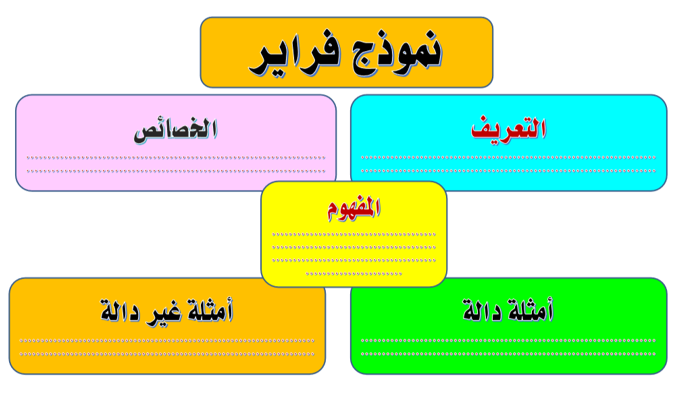